PARROQUIA 
NUESTRA SEÑORA DE LA SALUD
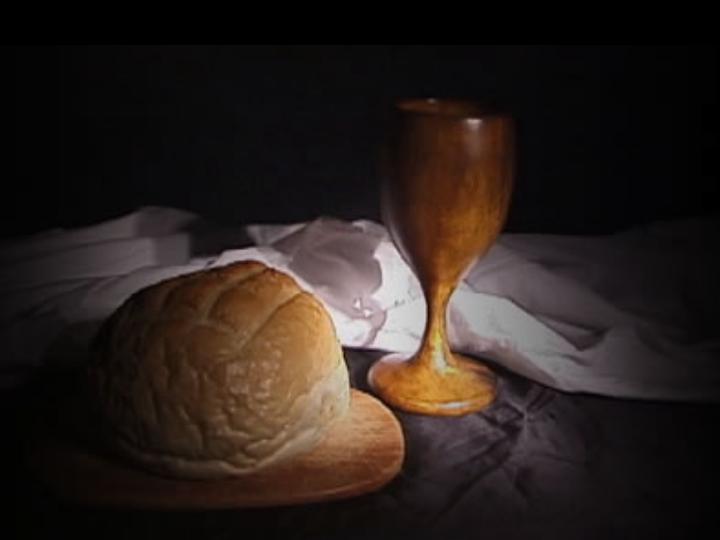 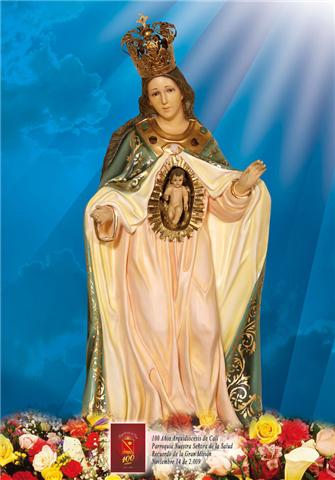 EL CUERPO 
Y 
LA 
SANGRE 
DE
CRISTO
CANTO DE ENTRADA
YO TENGO UN GOZO 
Yo tengo un gozo en mi alma, gozo en mi alma, gozo en mi alma y en mi ser, ¡Aleluya Gloria a Dios!.
1. Son como ríos de agua viva, ríos de agua viva, ríos de agua viva en mi ser.
2. Vamos cantando con todo su poder, vamos cantando con todo su poder, dad Gloria a Dios, dad Gloria a Él, vamos cantando con todo su poder.
Ten piedad, Señor ten piedad.
Soy pecador, ten  piedad. (BIS)

Y de mi Cristo apiádate, contra ti yo peque (BIS)

Ten piedad, Señor ten piedad.
Soy pecador, ten  piedad. (BIS)
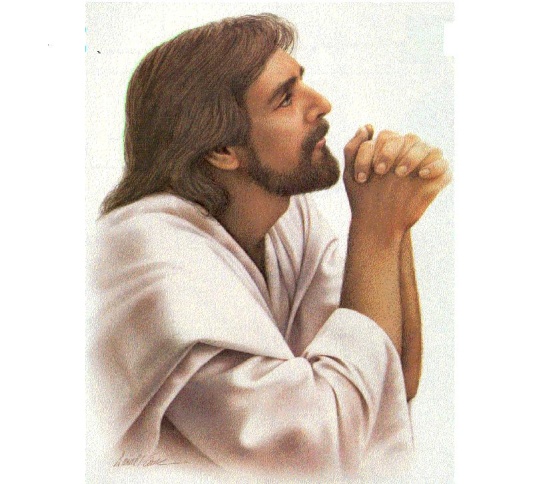 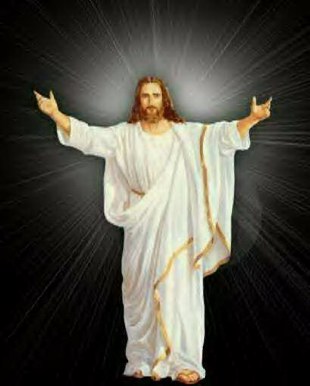 Gloria a Dios en el cielo y en la tierra paz a los hombres que ama el Señor

Por tu inmensa gloria te alabamos te bendecimos te adoramos, te damos gracias Señor.

Señor Dios rey celestial
Dios padre todo poderoso
Señor hijo único Jesucristo
Señor Dios cordero de Dios hijo del padre
Tu que quitas el pecado del mundo
Ten piedad de nosotros.
Tu que quitas el pecado del mundo
Atiende nuestras suplicas
Tu que estas sentado a la derecha del padre
Ten piedad de nosotros.

Porque solo tu eres santo
Solo tu Señor
Solo tu altísimo Jesucristo con el espíritu santo
En la gloria de Dios Padre.
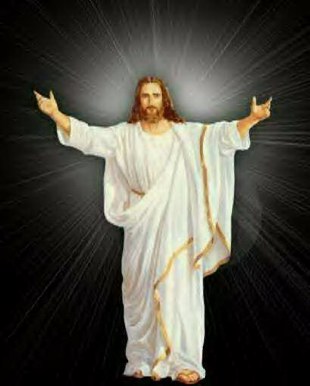 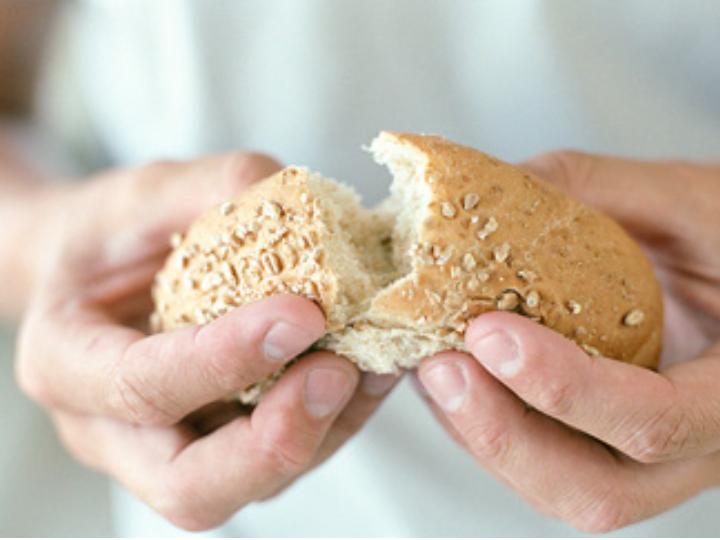 1. La vida de Jesús: Identidad del Señor
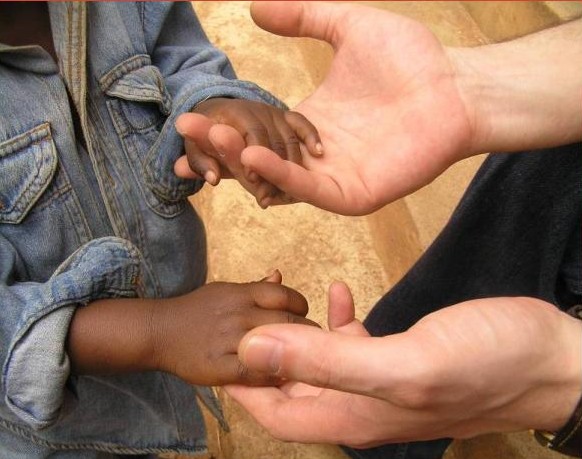 2. El milagro de amor – entrega - generosidad
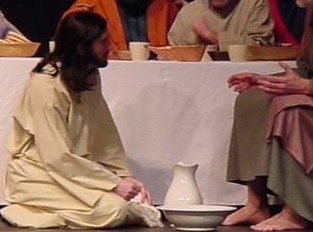 Esta es nuestra fe. Esta es la fe de la Iglesia, que nos gloriamos de profesar en Cristo Jesús, nuestro Señor.
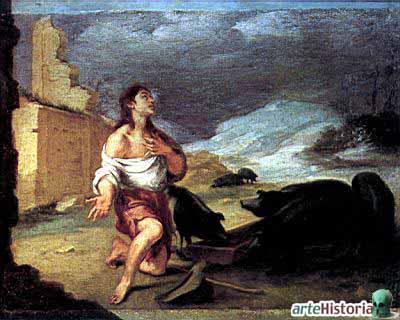 TODOS:

Escúchanos Señor
OFERTORIO

En este mundo que Cristo nos da, hacemos la ofrenda del pan, el pan de nuestro trabajo sin fin y el vino de nuestro cantar.

Traigo ante ti, nuestra justa inquietud: amar, la justicia y la paz.
Saber que vendrás, saber que estarás partiendo a lo s pobres tu pan(Bis)
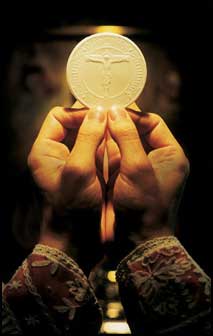 SANTO

Santo, Santo, Santo, dicen los querubines, Santo, Santo, Santo es nuestro rey Yahvé, Santo, Santo, Santo es el que nos redime, por	que mi Dios es Santo y la tierra llena de su Gloria es, por	que mi Dios es Santo y la tierra llena de su Gloria es.

Cielo y tierra, pasara, mas tu palabra no pasara (Bis) No, no, no pasara, no, no, no, no, no, no pasara.
CORDERO

Cordero de Dios que quitas el pecado
De este mundo (Bis)
Ten piedad, ten piedad de nosotros ten piedad, ten piedad ten piedad y 
danos la paz.
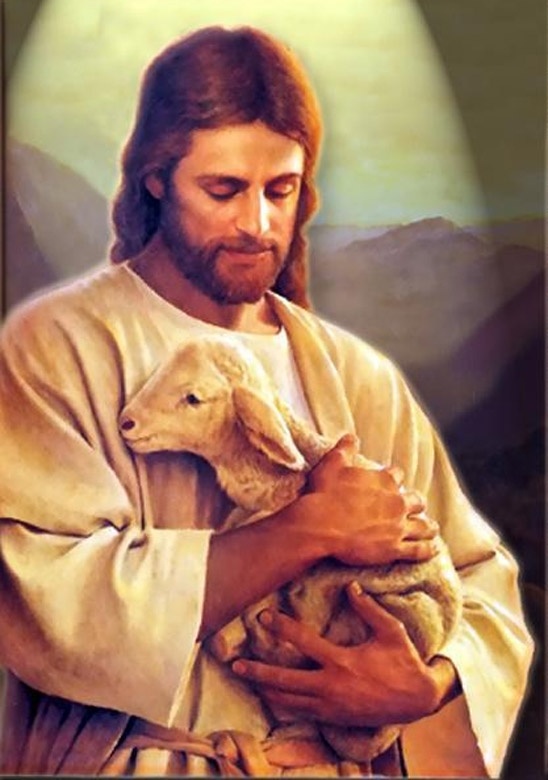 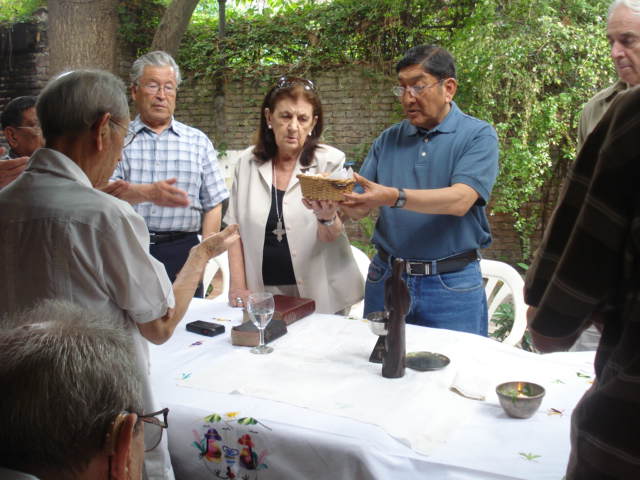 El milagro de compartir
¡Aquí hay cinco panes y dos peces!Son los primeros del banquete.Y tú, ¿qué es lo que tienes?Vacía tu alforja y, ligero, pregunta a tu compañerosi quiere poner también él lo que lleva.Corred la voz.Que se haga mesa fraterna;que nadie guarde el pan de hoy para mañana.Desprendeos de lo que lleváis encima.Levantad los ojos al cieloy bendecid al Dios de la vida.Lo repartieron los que nada tenían.Llegó para todosy aún sobró para soñar utopías.Gracias, Señor, por romper nuestras murallasy enseñarnos a compartirsiguiendo tu Palabra. F.Ulibarri.
por romper nuestras murallas
y enseñarnos a compartir
siguiendo tu Palabra.                    F.Ulibarri